CARDIOVASCULAR SYSTEMslides
SLIDES
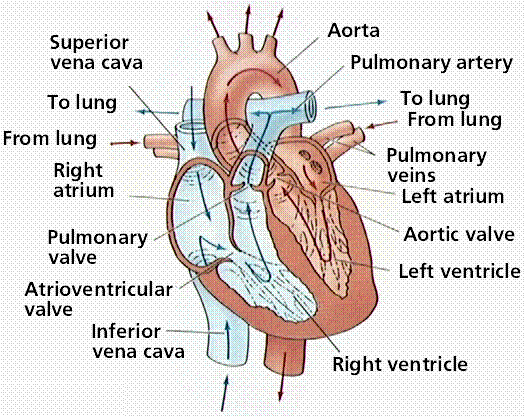 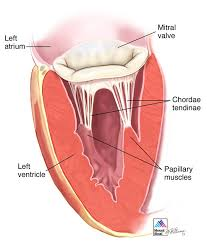 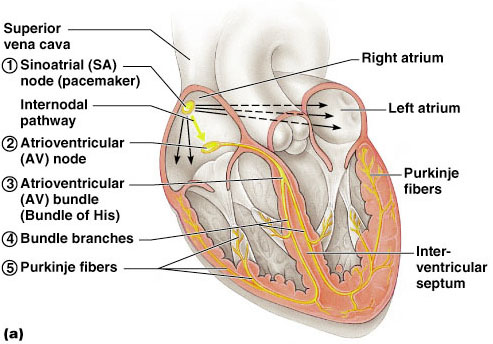 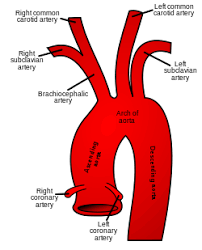 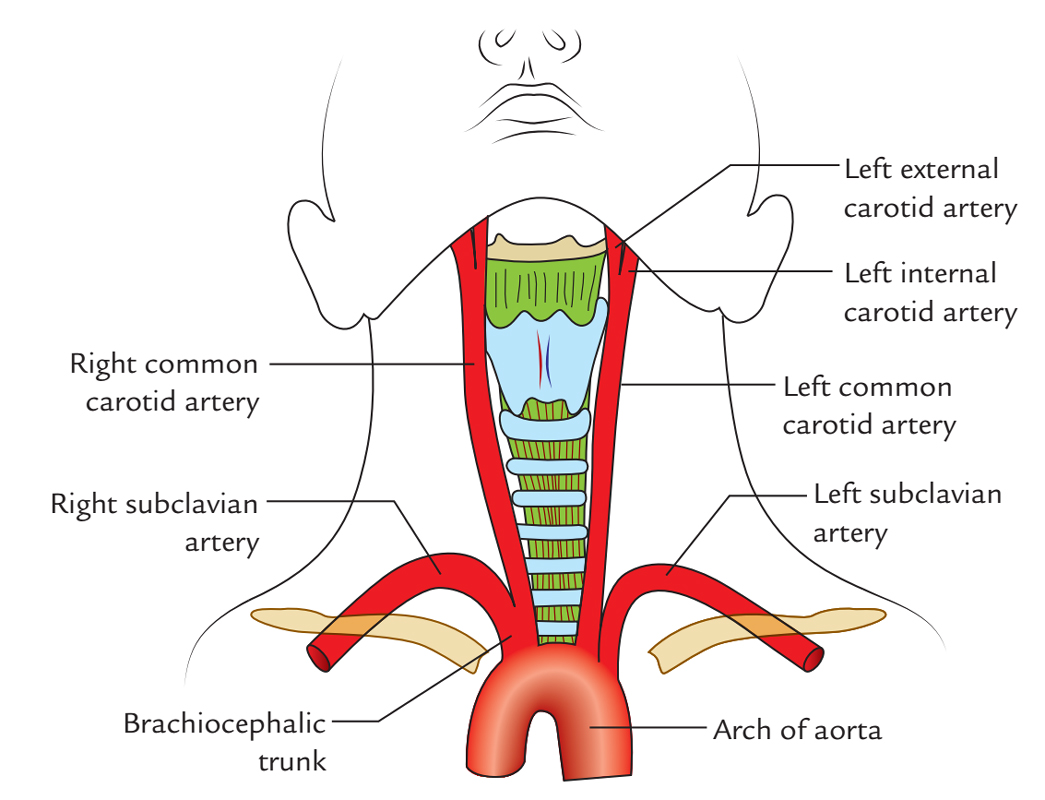 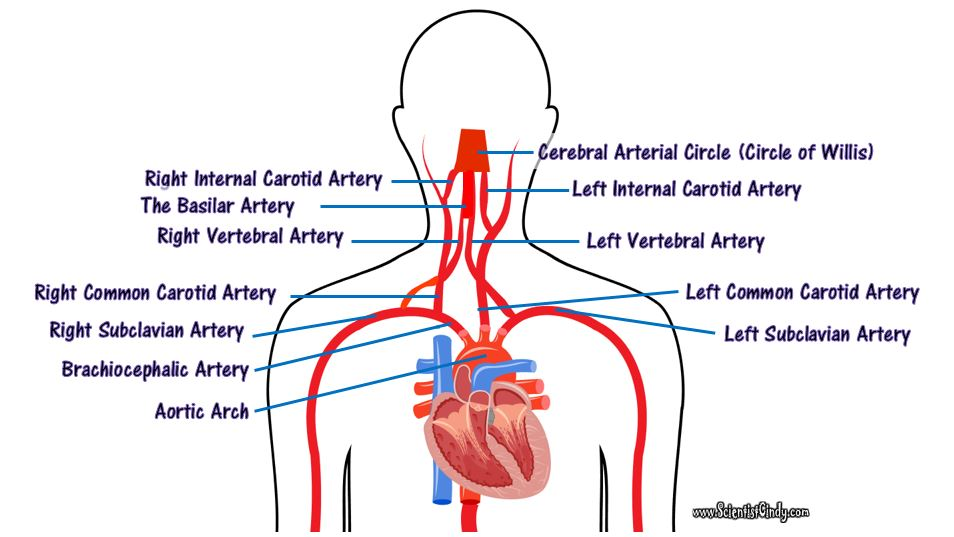 Branches of Aortic
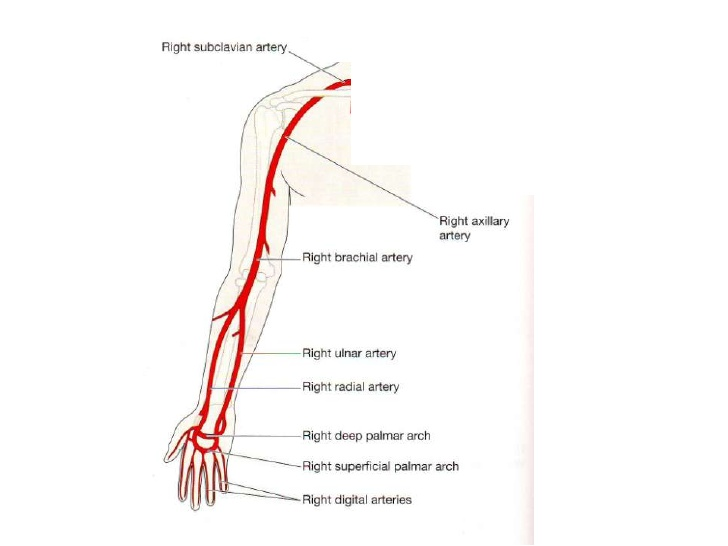 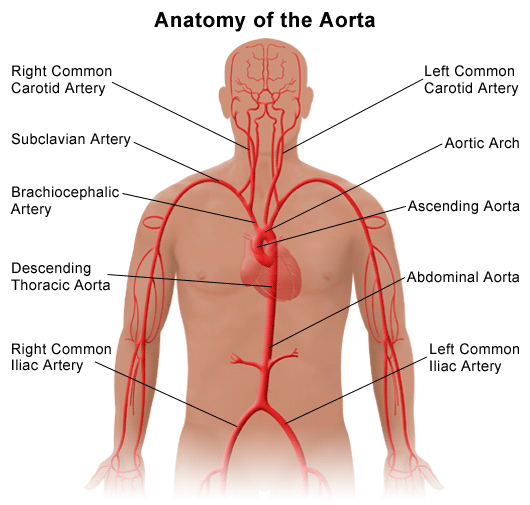 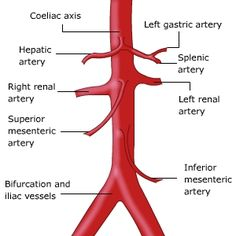 Abdominal aorta
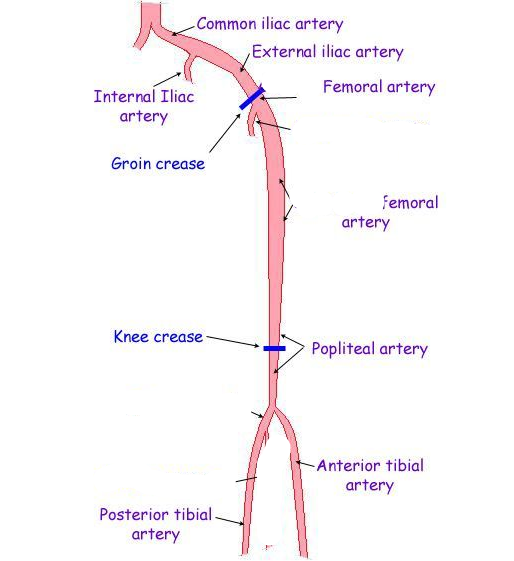 Flow  and branches 
of common iliac artery
Pulmonary and Systemic 
circulation
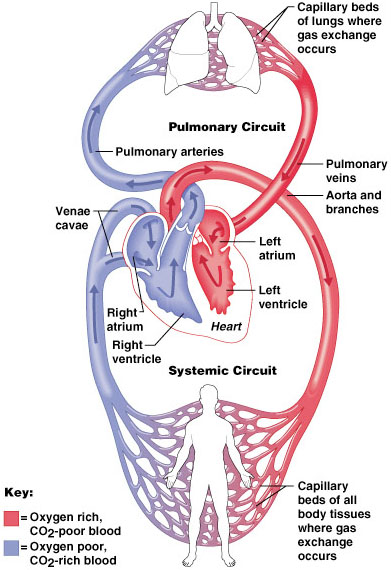 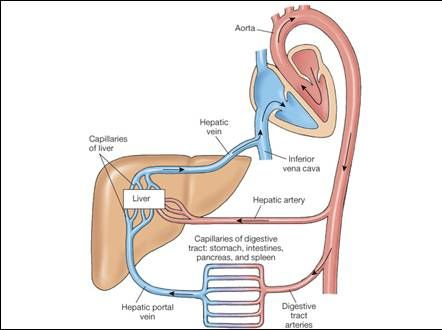 Portal circulation